“Is there really no room at the inn?”
The innkeeper only has one double room, who will he give it to?  The disabled person, the pregnant woman or the homosexual couple?
Anti-Discrimination Law and its relationship with Equality
Purpose of anti-discrimination law is to promote the principle of equal treatment
The law creates a hierarchy because of the different levels of protections it affords to the groups covered by it
What happens when the competing rights collide?
Equality
What do you mean when you think about equality?
Politician’s and Equality
David Cameron in his speech to the 2015 Conservative Party Conference

“Fair chance”

“Equal shot”

“Real equality”
Equality
Jeremy Corbyn

“…greater equality and opportunity for all”

“Move society towards “real” gender equality”
Pushchair v WheelchairPaulley v First Group Plc
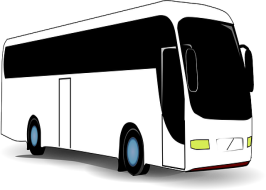 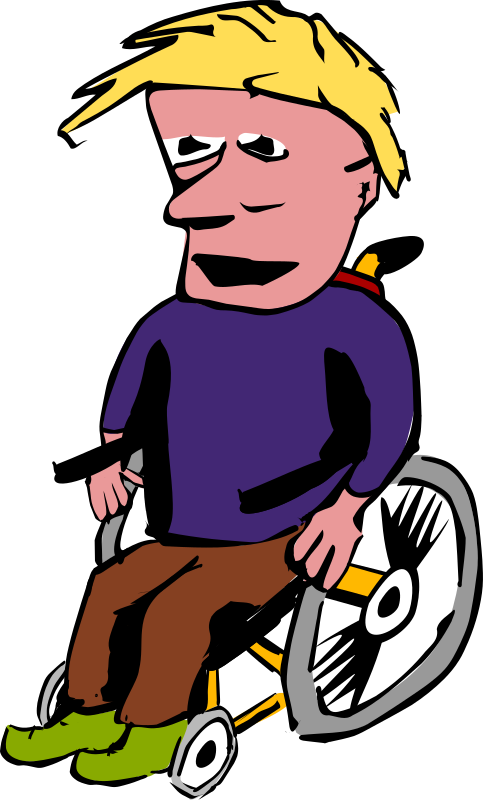 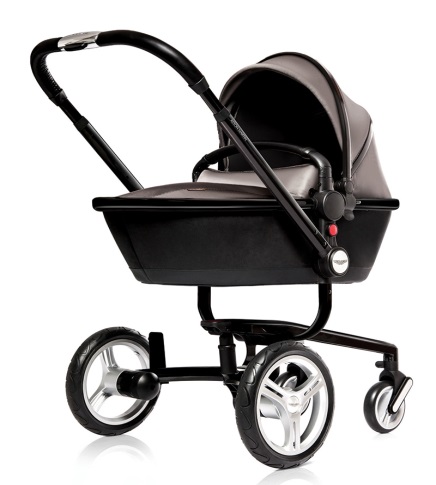 Religious Belief v Sexual OrientationBull v Hall [2013]UKSC 73 and Black v Wilkinson [2013] EWCA Civ 820
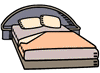 Religious Belief v Sexual OrientationGareth Lee v Ashers Baking Co. Ltd. and Colin McArthur and Karen McArthur 19/05/2015  Belfast County Court
“Support Gay Marriage”
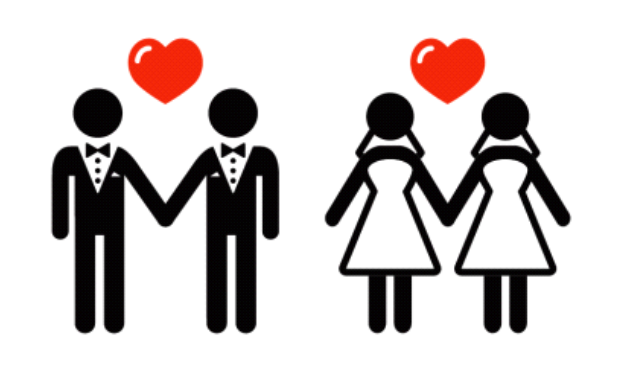 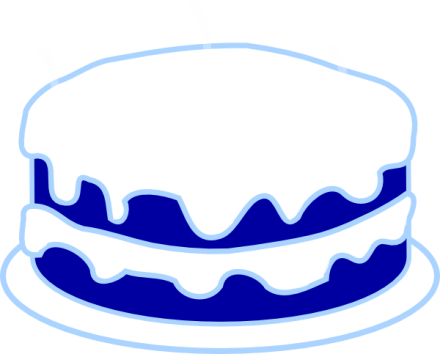 Religious Belief v Sexual OrientationLadele v Islington LBC
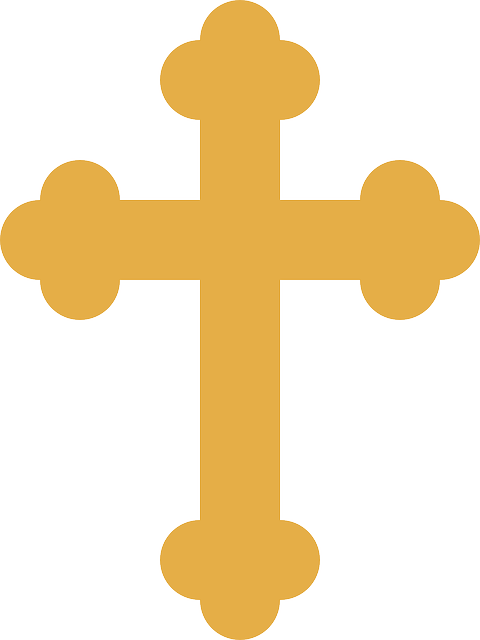 Equality/Fair Treatment
Be Kind to One Another
		

Merry Christmas Everyone
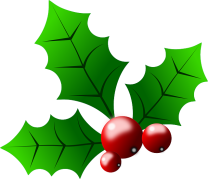 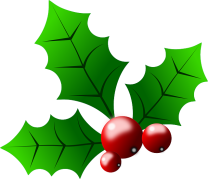